Khởi động
non
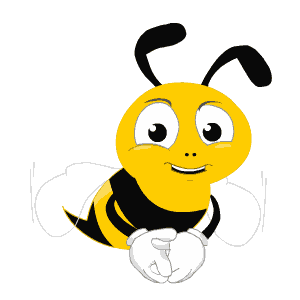 Ong
học
việc
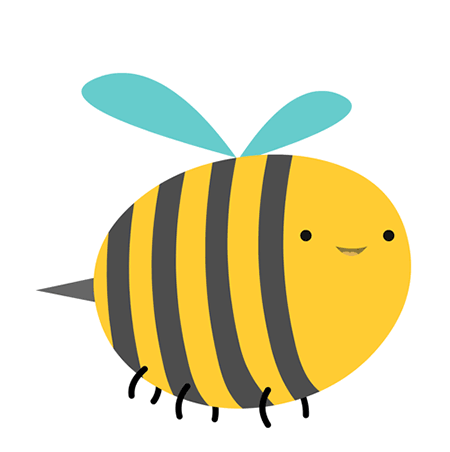 The little bee
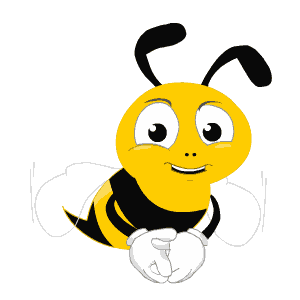 ĐiÒn vµo chç chÊm ....¶ lª?
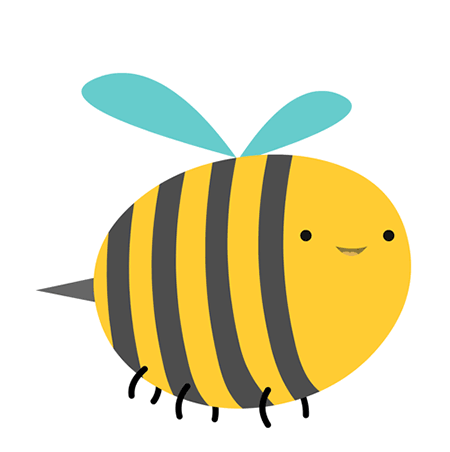 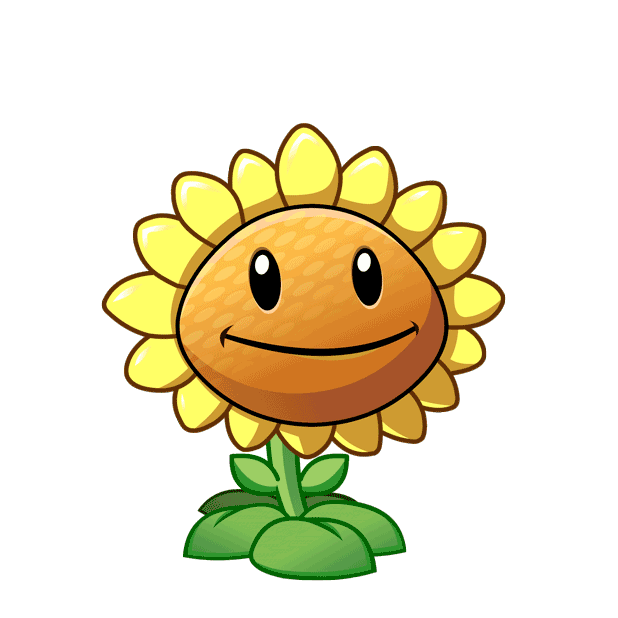 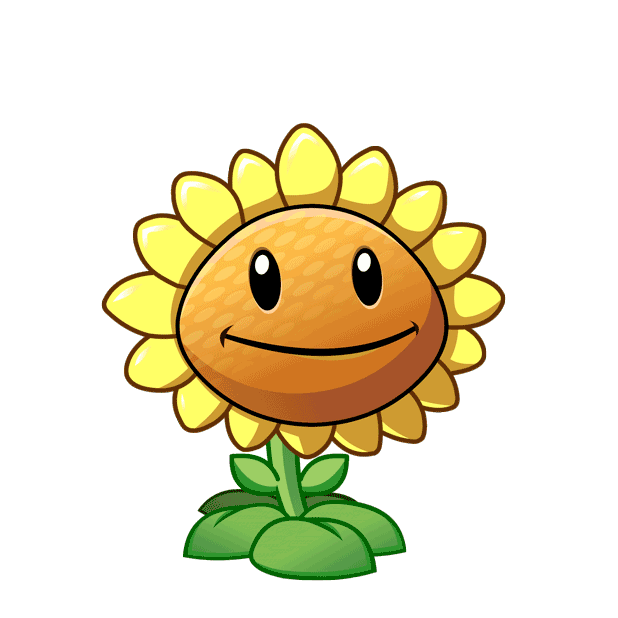 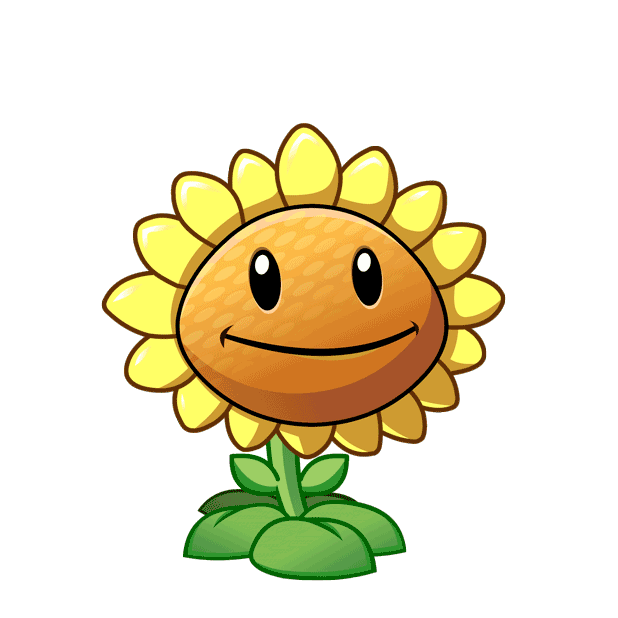 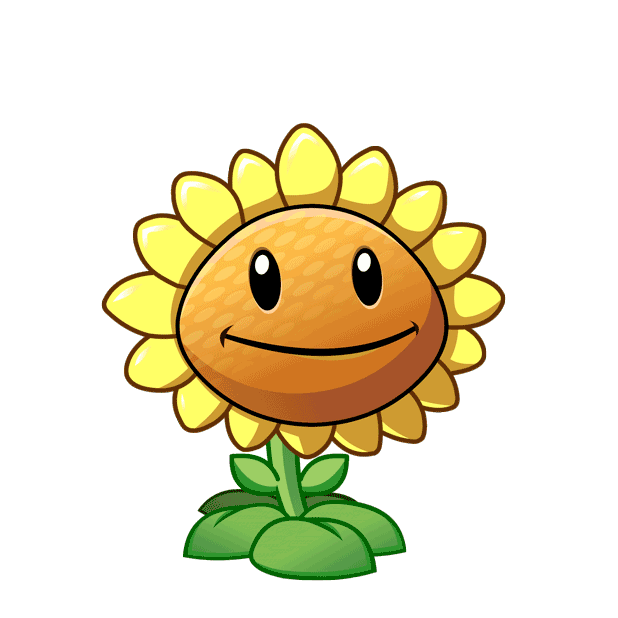 A. qu
B. s
C. r
D.l
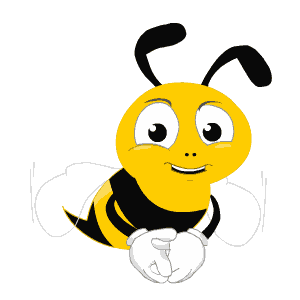 Điền vào chỗ chấm gà .....i?
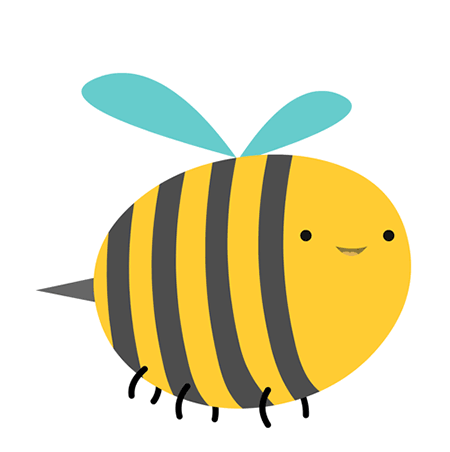 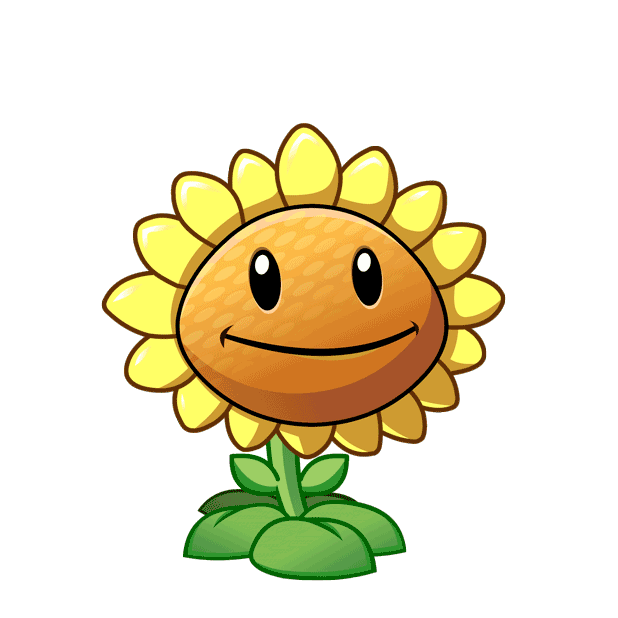 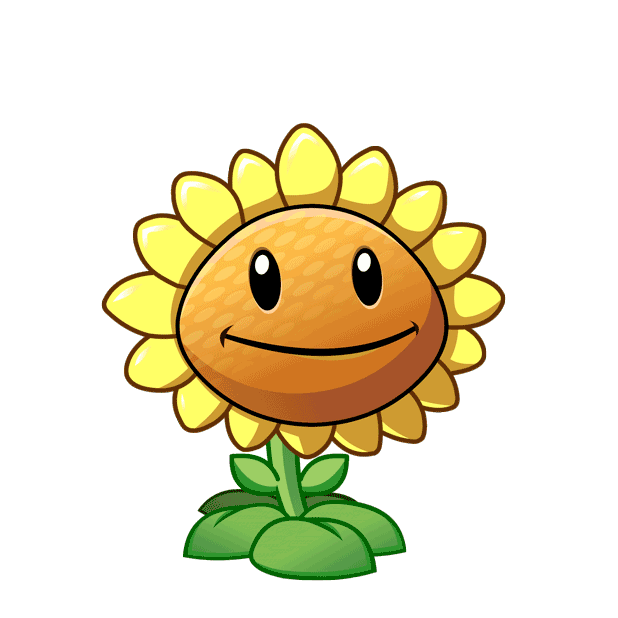 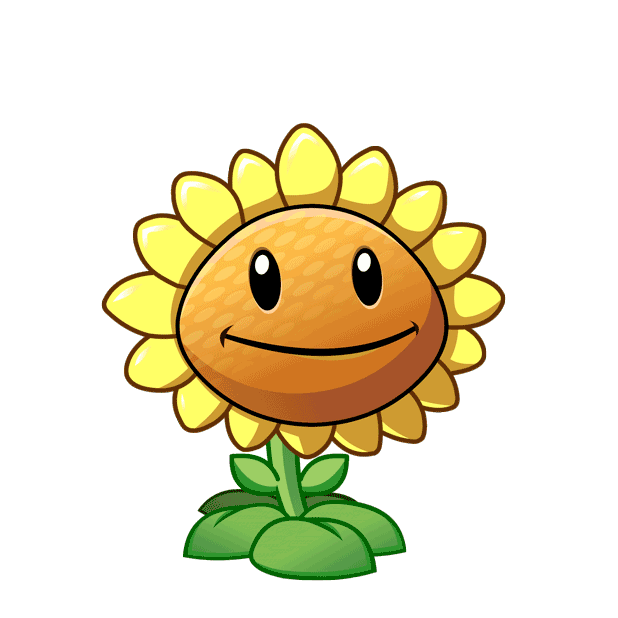 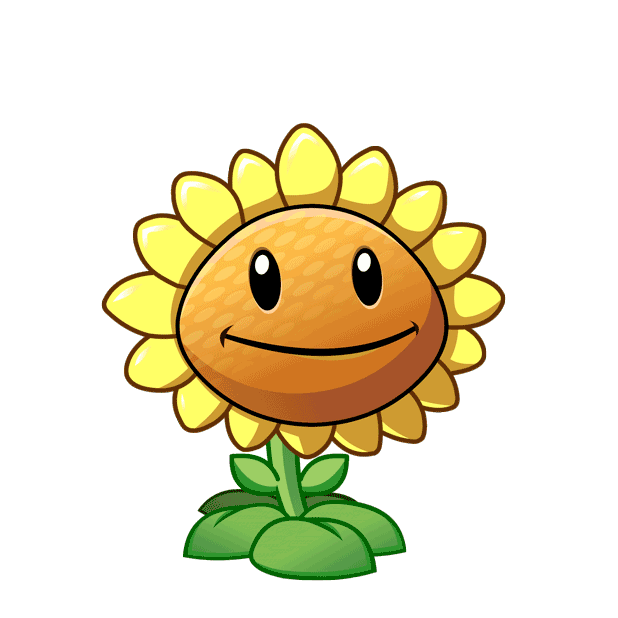 B. r
C. ơ
D. p
A. m
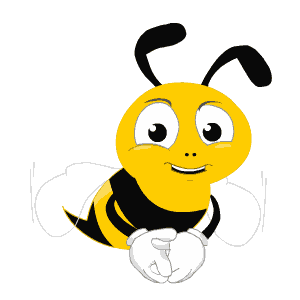 Điền vào chỗ chấm .....ả mơ?
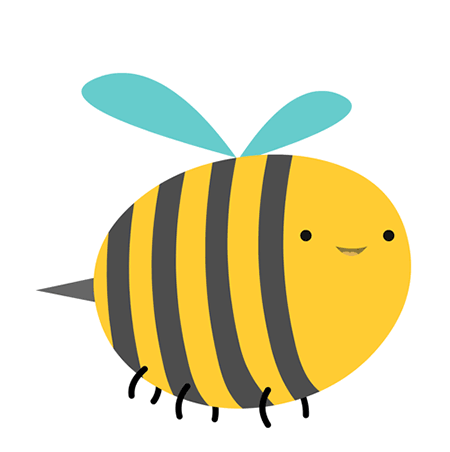 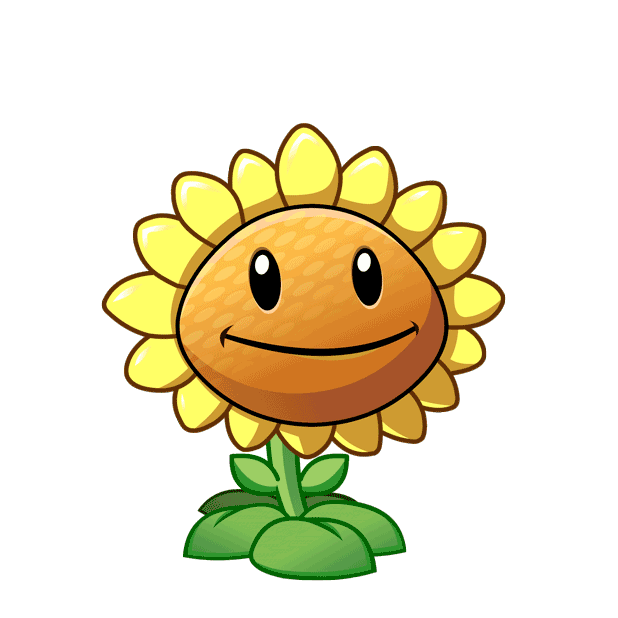 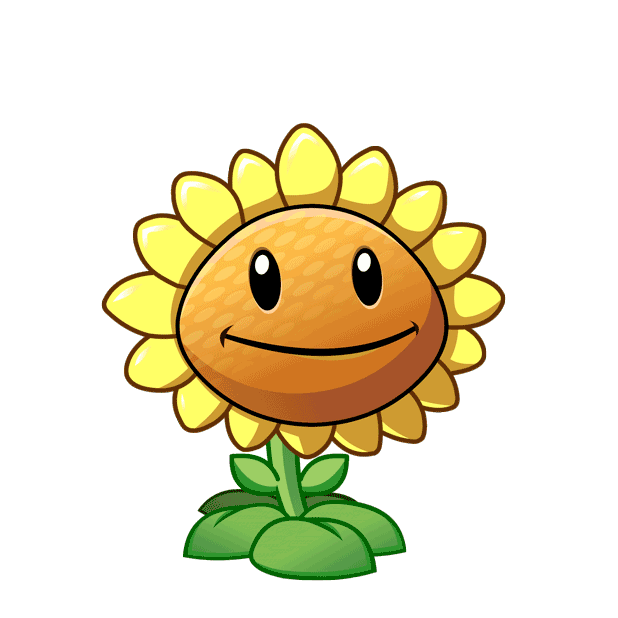 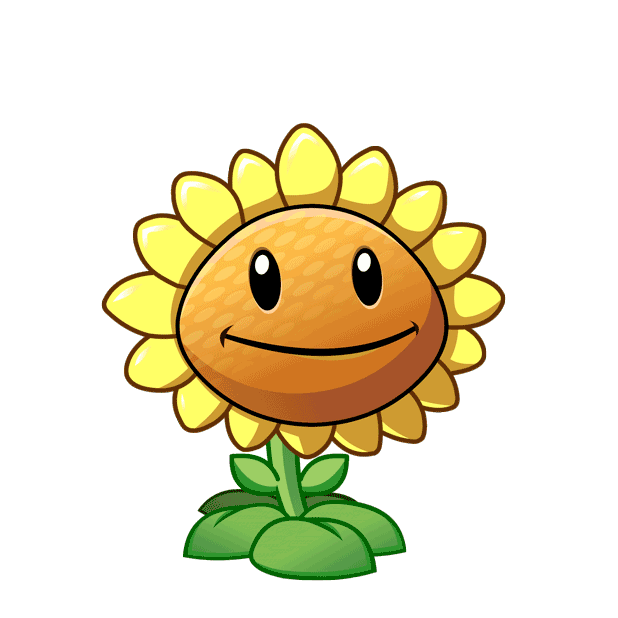 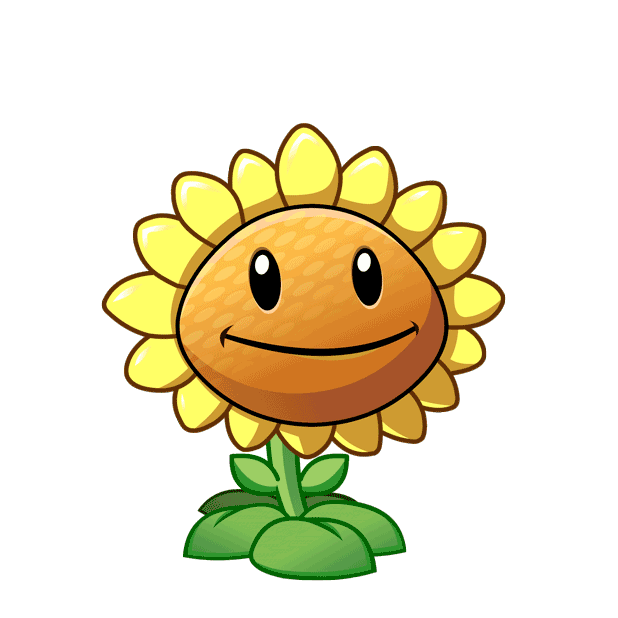 A. r
B. ph
C.ư
D. qu
Học vần
Thứ       ngày    th¸ng   năm 2020Tiếng Việts- x
x
S
1. Lµm quen
xe ca
sÎ
s
Î
xe
ca
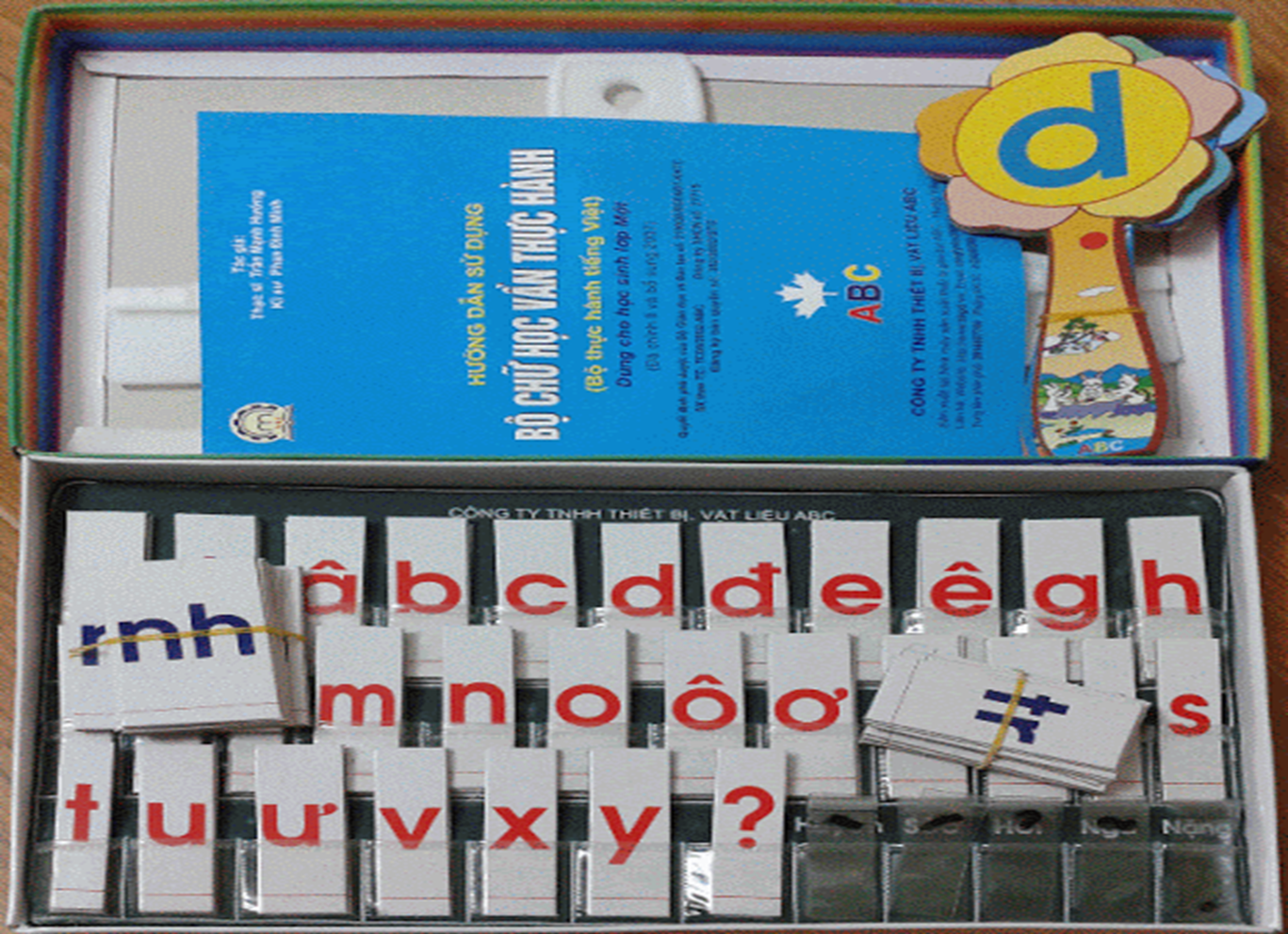 2. TiÕng nµo cã ©m s? TiÕng nµo cã ©m x?
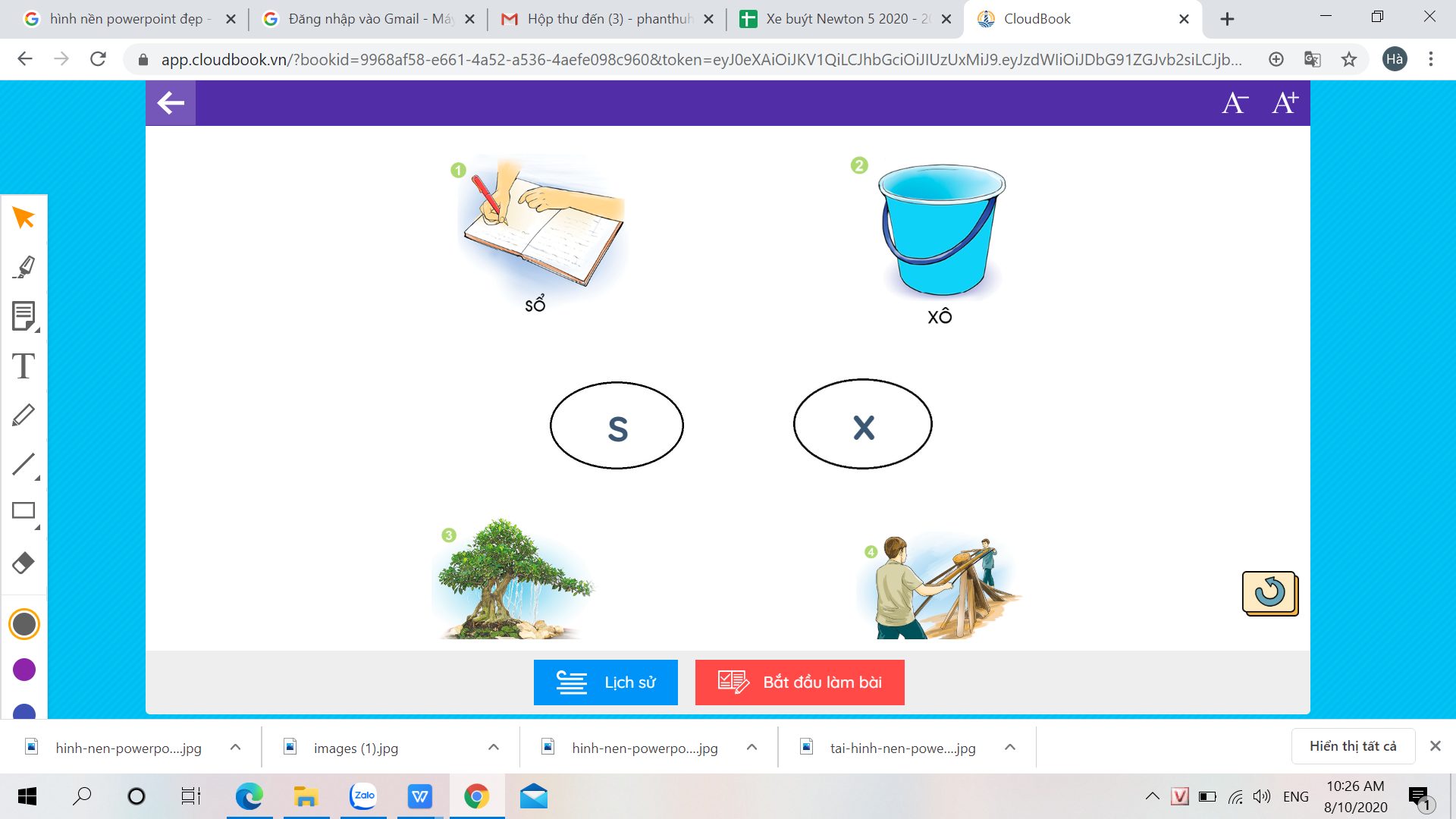 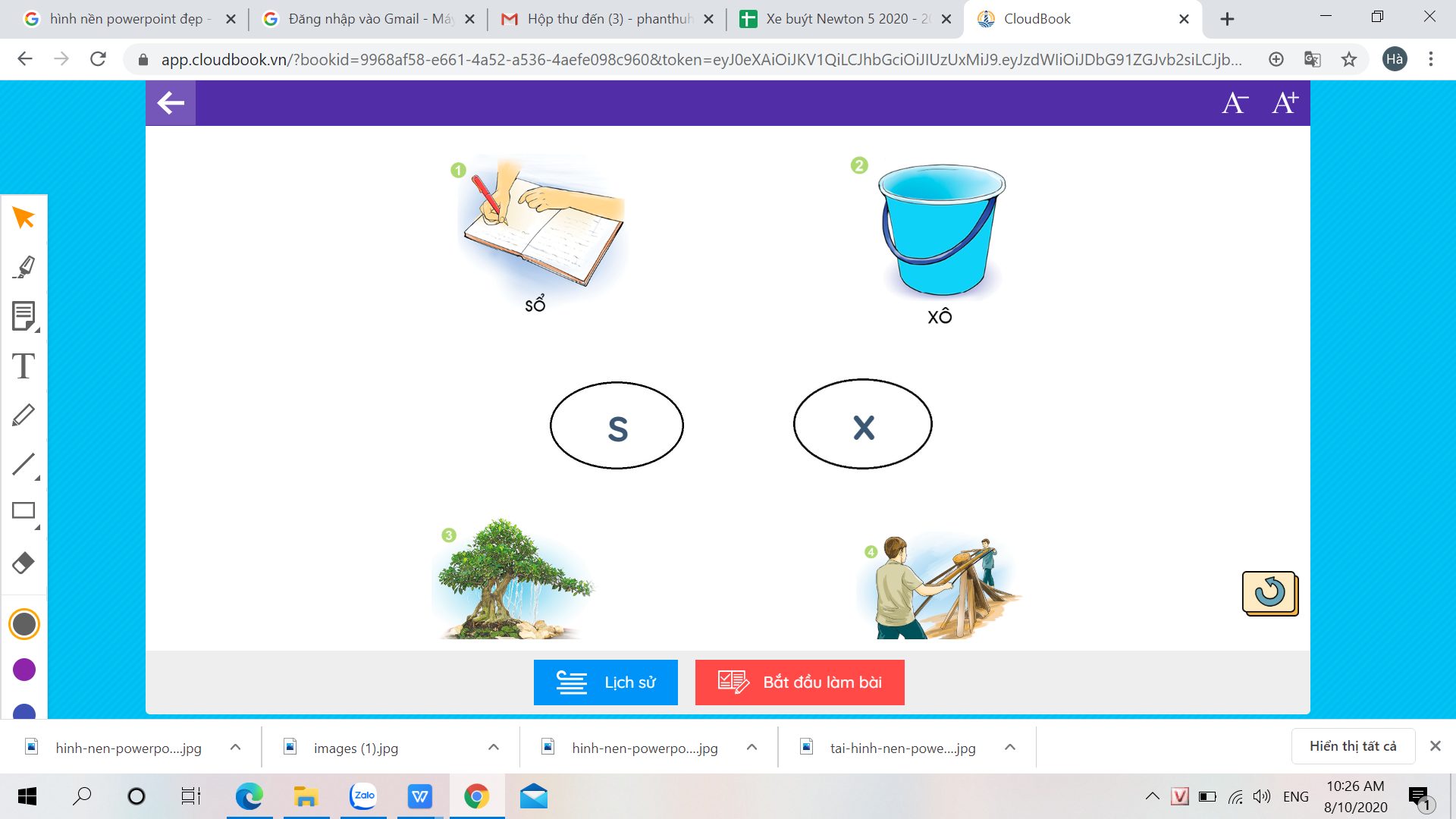 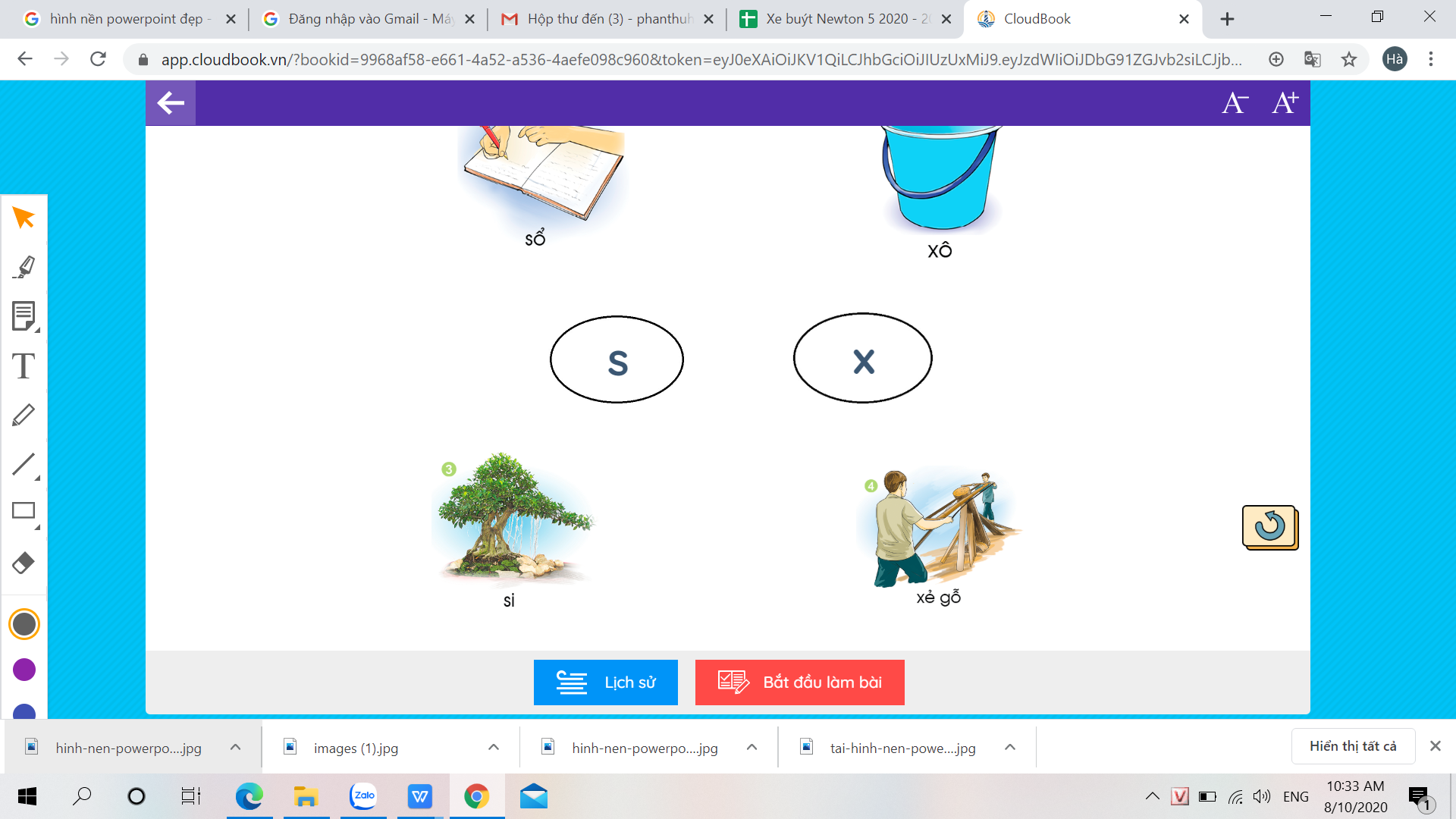 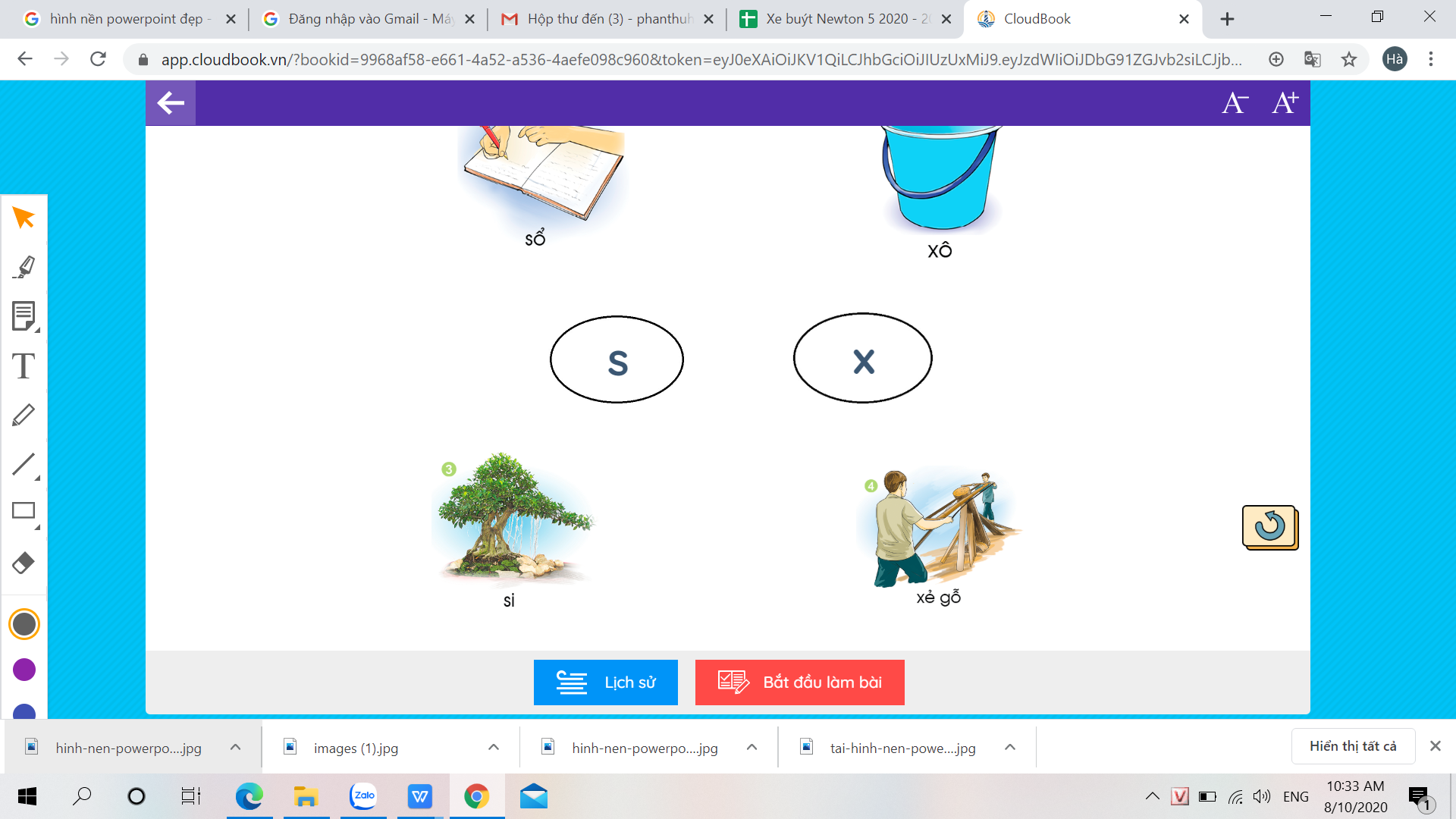 3. TËp ®äc
? GhÐp hình với chữ
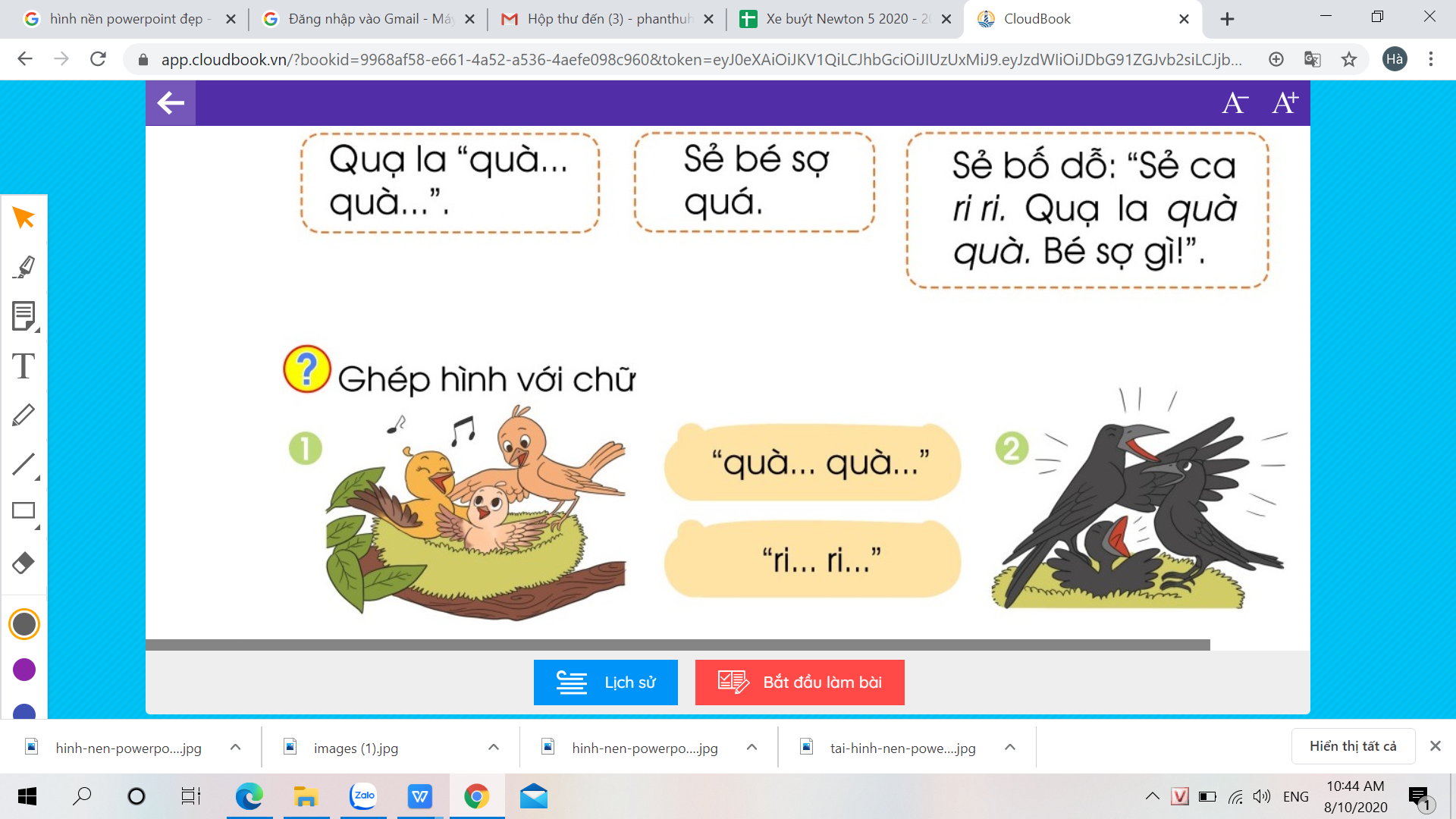 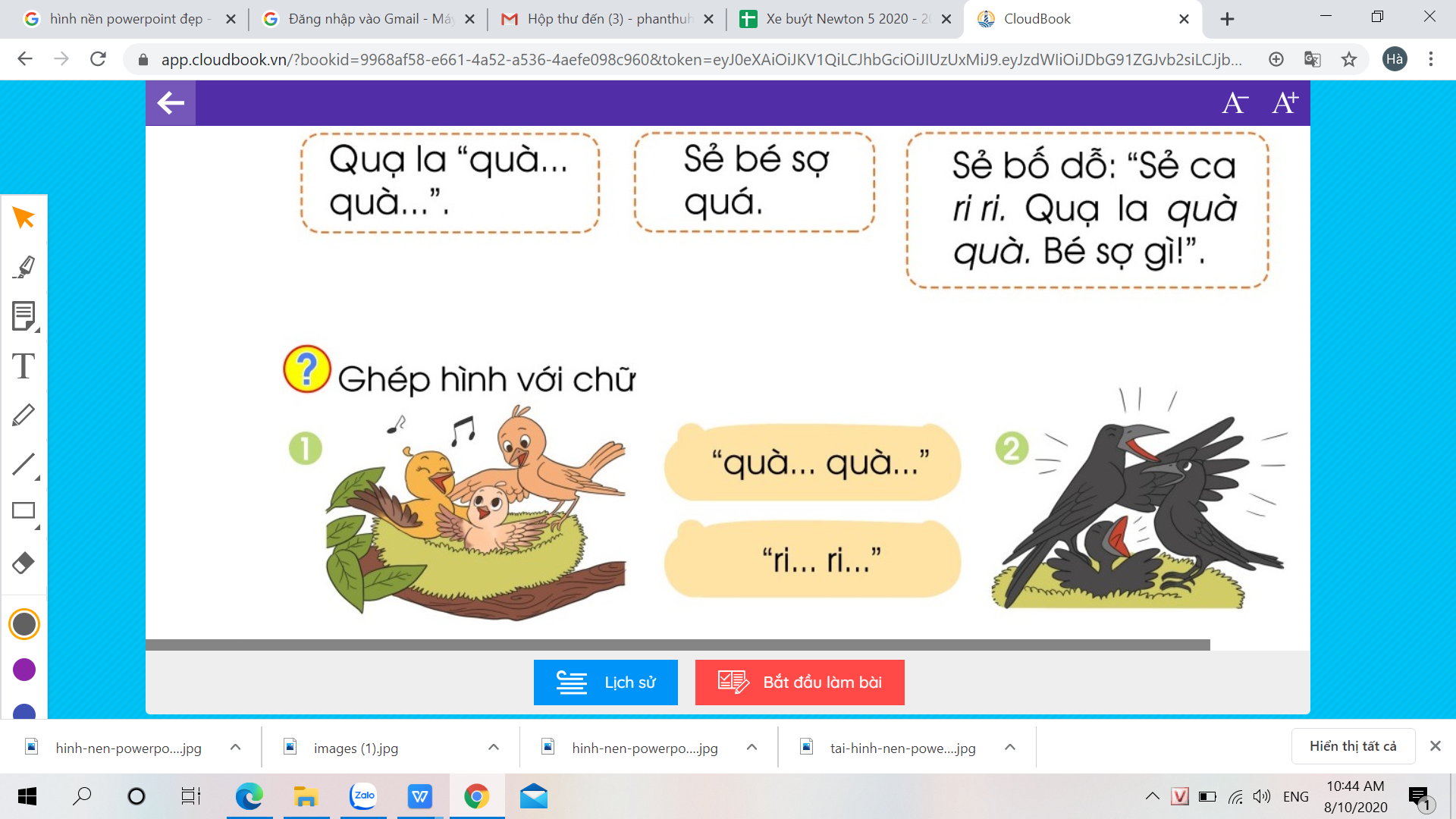 4. Tập viết